PubPol/Econ 541
Classes 23, 24Dumping and Anti-Dumping PolicybyAlan V. DeardorffUniversity of Michigan2020
Dumping and Anti-Dumping
Dumping is defined as exporting for a price below a “fair price,” defined as
EITHER
What the exporter charges in its home market, 
OR
Cost
Anti-dumping duties (ADD) are permitted by the GATT/WTO if set equal to (or below) 
The dumping margin, the difference between fair price and the export price
Class 23,24:  Dumping and Anti-Dumping Policy
2
Pause for Discussion
Class 23,24:  Dumping and Anti-Dumping Policy
3
Questions
Under what circumstances are imports regarded as “dumped”?
What is the “dumping margin”?
Class 23,24:  Dumping and Anti-Dumping Policy
4
Outline
Why firms dump
Predation?  No
Protected home market
Interface problem
Other reasons
Procedures and data
Effects of ADD
Class 23,24:  Dumping and Anti-Dumping Policy
5
Outline
Why firms dump
Predation?  No
Protected home market
Interface problem
Other reasons
Procedures and data
Effects of ADD
Class 23,24:  Dumping and Anti-Dumping Policy
6
Predation
Defined as selling at low price in order to
Drive competitors out of business
AND THEN
Charge monopoly price
Class 23,24:  Dumping and Anti-Dumping Policy
7
Predation
Does predation happen?
Within economies yes. (e.g., Microsoft Explorer)
Internationally?  Rarely if ever
Dumping is usually alleged against multiple firms and sometimes multiple countries
Later monopoly pricing is therefore very unlikely
Class 23,24:  Dumping and Anti-Dumping Policy
8
Outline
Why firms dump
Predation?  No
Protected home market
Interface problem
Other reasons
Procedures and data
Effects of ADD
Class 23,24:  Dumping and Anti-Dumping Policy
9
Marginal Revenue of a Monopoly protected by a Tariff
P
The usual MR curve for a monopolist in a closed economy is is mostly not relevant for a firm facing a world price PW at which it can export and an upper limit PW+t on what it can charge in the home market.
MRT (marginal revenue in presence of a tariff) is
PW+t for sales up to Q1
MR for sales between Q1 and Q2 (sales along demand curve)
PW for sales above Q2 (exports above Q3)
MRT
PW+t
MRT
MRT
PW
D
MR
Q1
Q2
Q3
Q
Class 23,24:  Dumping and Anti-Dumping Policy
10
Recall Monopoly with Tariff
P
Here the world price is low enough that the monopolist does not export.
It can sell up to DT at price PW+t, so that is its marginal revenue.  Equating that to MC, it produces only QT and demanders import the rest.
MC
PM
MRT
PW+t
PW
D
MR
QF
QM
QT
DT
DF
Q
MT
Class 23,24:  Dumping and Anti-Dumping Policy
11
Monopoly with Small Tariff
P
But suppose PW is higher
Again the firm can sell up to DT at price PW+t, 
But now it can also sell more at price PW which is above its MC. Its marginal revenue from exporting is PW, so it produces QT where PW=MC
It is charging PW+t at home and PW abroad, so it is dumping.
MC
PM
PW+t
PW
MRT
D
MR
QF
QM
DT
QT
Q
XT 
= Dumped exports
Class 23,24:  Dumping and Anti-Dumping Policy
12
Monopoly with Medium Tariff
P
With a somewhat higher tariff, the firm charges an even higher price at home, sells less there but exports more.
Again it is charging PW+t at home and PW abroad, so it is dumping.
Note that it is now selling domestically for more than the closed-economy monopoly price.
MC
PW+t
PM
PW
MRT
D
MR
QF
DT
QM
QT
Q
XT 
= Dumped exports
Class 23,24:  Dumping and Anti-Dumping Policy
13
Monopoly with High Tariff
With an even higher tariff, the firm would lose profit if it charged PW+t at home.  
Instead it charges PMt equating marginal revenue to marginal cost.  
But the relevant marginal cost for sales at home is not MC, but rather PW, since that is the opportunity cost of selling at home instead of exporting.
Again it is charging PMt at home and PW abroad, so it is dumping.
P
PW+t
PMt
MC
PM
PW
MRT
D
MR
QF
DT
QM
QT
Q
XT 
= Dumped exports
Class 23,24:  Dumping and Anti-Dumping Policy
14
Pause for Discussion
Class 23,24:  Dumping and Anti-Dumping Policy
15
Questions
Why will a tariff not cause dumping (by price definition) if markets are perfectly competitive?
If dumping is due to a protected home market, to what extent is it harmful to the 
Importing country? 
Exporting country?
Class 23,24:  Dumping and Anti-Dumping Policy
16
Outline
Why firms dump
Predation?  No
Protected home market
Interface problem
Other reasons
Procedures and data
Effects of ADD
Class 23,24:  Dumping and Anti-Dumping Policy
17
The Interface Problem
Countries with different cultures and institutions may encounter frictions at the border as a result.
Example from the Jackson text: 
Japan: Worker tenure; debt financing
US:  No worker tenure; equity financing
Leads to differences in fixed costs (F) and variable costs (V), even when total costs are same
Class 23,24:  Dumping and Anti-Dumping Policy
18
The Interface Problem
At prices 250<P<530:  Japan produces; US shuts down
To US, looks like P<MC
Class 23,24:  Dumping and Anti-Dumping Policy
19
The Interface Problem
Japan-US
Differences in normal behavior lead naturally to conflict and misunderstanding
China-Other
China’s political system differs from the democracies of other major traders
Much greater use of state-owned firms
Communist Party plays a role in even private firms
Others see subsidies where China sees national interest
Class 23,24:  Dumping and Anti-Dumping Policy
20
Outline
Why firms dump
Predation?  No
Protected home market
Interface problem
Other reasons
Procedures and data
Effects of ADD
Class 23,24:  Dumping and Anti-Dumping Policy
21
Other Reasons for Dumping
Below-average-cost dumping
Temporary weak demand (recession)
World excess supply
Below-marginal-cost dumping
Producer learning
Consumer learning
Other thoughts?
Class 23,24:  Dumping and Anti-Dumping Policy
22
Pause for Discussion
Class 23,24:  Dumping and Anti-Dumping Policy
23
Questions
Why might an exporter dump, based on the below-cost definition?  Who is harmed in these cases (answer may depend on which of several reasons apply)?
How common is “predatory dumping”, and why?
Class 23,24:  Dumping and Anti-Dumping Policy
24
Outline
Why firms dump
Predation?  No
Protected home market
Interface problem
Other reasons
Procedures and data
Effects of ADD
Class 23,24:  Dumping and Anti-Dumping Policy
25
US Procedures for ADD
File in both Commerce (ITA) and USITC
< 45 days: Preliminary injury
< 160 days: Preliminary dumping margin
	(if yes, action at the border)
< 235 days: Final injury and final margin

Throughout:  Settlement possible!
Class 23,24:  Dumping and Anti-Dumping Policy
26
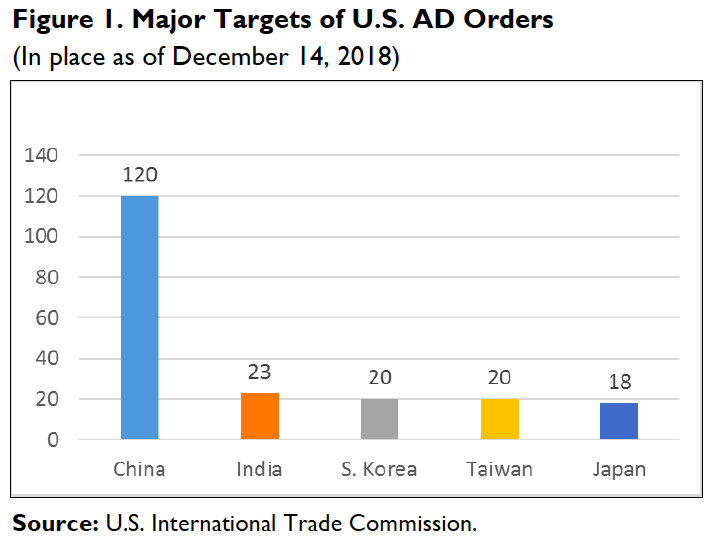 Class 23,24:  Dumping and Anti-Dumping Policy
27
[Speaker Notes: Morrison, Wayne M., “China’s Status as a Nonmarket Economy (NME),” In Focus, Congressional Research Service, updated January 10, 2019. 
https://www.google.com/url?sa=t&rct=j&q=&esrc=s&source=web&cd=12&ved=2ahUKEwjnjMbC-p7kAhVQI6wKHXeyBQAQFjALegQIABAC&url=https%3A%2F%2Ffas.org%2Fsgp%2Fcrs%2Frow%2FIF10385.pdf&usg=AOvVaw3spsQhEn0dqvQIFOq86KAD]
Source:  WTO
Class 23,24:  Dumping and Anti-Dumping Policy
28
[Speaker Notes: https://www.wto.org/english/tratop_e/adp_e/adp_e.htm]
Top targets of anti-dumping investigations, 1995-2019
Source:  WTO
Class 23,24:  Dumping and Anti-Dumping Policy
29
[Speaker Notes: https://www.wto.org/english/tratop_e/adp_e/adp_e.htm
Cour]
Newly Initiated Antidumping Investigations, 1Q 2007–3Q 2009











Source: Global Antidumping Database.
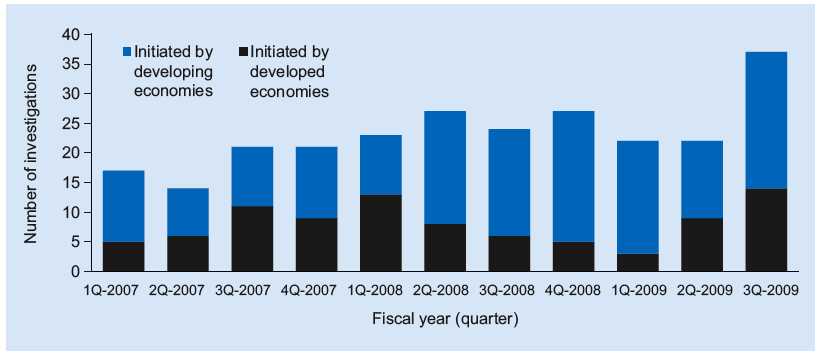 Class 23,24:  Dumping and Anti-Dumping Policy
30
[Speaker Notes: Source:  “The Pattern of Antidumping and Other Types of Contingent Protection,” Chad Bown, PREMNotes #144, World Bank, October 2009.]
Anti-Dumping Issues
Cumulation
Margins analysis
Class 23,24:  Dumping and Anti-Dumping Policy
31
Pause for Discussion
Class 23,24:  Dumping and Anti-Dumping Policy
32
Questions on Jackson
Does “cumulation” make it more or less likely that a country whose exports are dumped will face an anti-dumping duty? 
Does “margins analysis” make it more or less likely that a country whose exports are dumped will face an anti-dumping duty?
Class 23,24:  Dumping and Anti-Dumping Policy
33
Anti-Dumping Issues
Cumulation
Margins analysis
Lesser-Duty Rule
Class 23,24:  Dumping and Anti-Dumping Policy
34
Pause for Discussion
Class 23,24:  Dumping and Anti-Dumping Policy
35
Questions on Jackson
What is the level of the injury test in dumping cases? 
If dumping and injury are both found, what determines the size of the anti-dumping duty?  Must it then be applied?  Are the rules any different in the EU than in the US?
Class 23,24:  Dumping and Anti-Dumping Policy
36
Questions on Jackson (cont.)
What is the “lesser-duty rule”?  In what countries is it applied, and in what countries is it not applied?
Suppose an anti-dumping duty will cause harm to some in an economy that is greater than the benefit to the protected industry.  
Can authorities therefore choose not levy the duty?  
For those who can decline to levy the duty, what must be true in order for them to do so?
Class 23,24:  Dumping and Anti-Dumping Policy
37
Questions on EC, DG-Trade
Who decides on anti-dumping in the EU? 
Do the criteria for anti-dumping measures differ from those of the US? 
What forms do EU anti-dumping measures take, and for how long? 
What is the size of an anti-dumping duty in the EU?
Class 23,24:  Dumping and Anti-Dumping Policy
38
Questions on Jacob, “Lesser Duty Rule…”
What does Jakob view as “fair competition”?
What is the “lesser-duty rule”?  
In what countries is it applied, and in what countries is it not applied?  
In those that apply it, how often has the smaller injury margin been used?
In what countries can an anti-dumping duty be denied based on other interests of the country?  
What is the “proportionality test” for this?
Class 23,24:  Dumping and Anti-Dumping Policy
39
Anti-Dumping Issues
Cumulation
Margins analysis
Lesser-Duty Rule
Non-Market Economy
Class 23,24:  Dumping and Anti-Dumping Policy
40
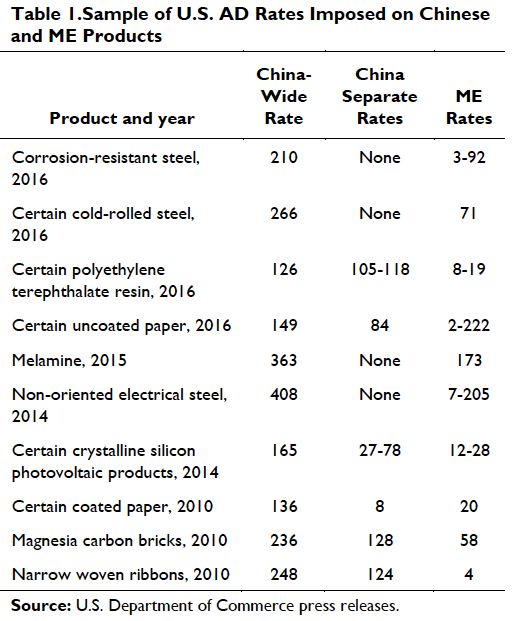 ME = Market Economy
Class 23,24:  Dumping and Anti-Dumping Policy
41
[Speaker Notes: Morrison, Wayne M., “China’s Status as a Nonmarket Economy (NME),” In Focus, Congressional Research Service, updated January 10, 2019. 
https://www.google.com/url?sa=t&rct=j&q=&esrc=s&source=web&cd=12&ved=2ahUKEwjnjMbC-p7kAhVQI6wKHXeyBQAQFjALegQIABAC&url=https%3A%2F%2Ffas.org%2Fsgp%2Fcrs%2Frow%2FIF10385.pdf&usg=AOvVaw3spsQhEn0dqvQIFOq86KAD]
Nonmarket Economy
US criteria for market economy status (see Morrison)
the extent to which the currency of the foreign country is convertible into the currency of other countries;
the extent to which wage rates in the foreign country are determined by free bargaining between labor and management; 
the extent to which joint ventures or other investments by firms of other foreign countries are permitted in the foreign country; 
the extent of government ownership or control of the means of production; 
the extent of government control over the allocation of resources and over the price and output decisions of enterprises; and 
such other factors as the administering authority considers appropriate.
Class 23,24:  Dumping and Anti-Dumping Policy
42
Pause for Discussion
Class 23,24:  Dumping and Anti-Dumping Policy
43
Questions on Morrison, “China’s Status as Nonmarket Economy”
What does non-market economy (NME) status allow another country to do? 
Why did China insist it should be given market-economy status (MES)? Did others agree?
Has the US ever granted MES to a country that was previously a NME? 
How is NME status relevant for the USMCA?
Class 23,24:  Dumping and Anti-Dumping Policy
44
Questions on Miles, “China pulls WTO suit…”
Why did China claim it was entitled to market economy status? 
Why does not having market economy status hurt China? 
Why did China drop the case?
Class 23,24:  Dumping and Anti-Dumping Policy
45
Outline
Why firms dump
Predation?  No
Protected home market
Interface problem
Other reasons
Procedures and data
Effects of ADD
Class 23,24:  Dumping and Anti-Dumping Policy
46
Effects of ADD
Effects of an Anti-Dumping duty depend on how the dumping firm responds
It may keep its exporting price unchanged
It may readjust its prices in the presence of the duty
It may not dump (perhaps to forestall the ADD): change its pricing policy to charge the same price in both markets
Note that this may happen even without dumping ever being alleged
Class 23,24:  Dumping and Anti-Dumping Policy
47
Effects of ADD
Model
Single firm at home
Faces downward sloping demand from abroad
Protected by prohibitive tariff, so that it can charge a lower price for export than at home
Uses monopoly pricing (MC=MR) in both markets separately
Class 23,24:  Dumping and Anti-Dumping Policy
48
Dumping Equilibrium
A
Dom Mkt
B
MD
B
Dom Mkt
P
P
P
SB
PBaut
PBaut
P1A
P1B
P1B
MRA
DA
MDB
MC
DB
MRB
Q
Q
Q
Consider an equilibrium with a single firm at home (A) that can also export to a foreign market, B, whose home supply and demand lead to the import demand curve MDB shown
Assume Country A’s domestic market is protected by a prohibitive tariff
As drawn, P1A > P1B so the firm is dumping
49
Class 23,24:  Dumping and Anti-Dumping Policy
1.  ADD Effects with unchanged export price
A
Dom Mkt
B
MD
B
Dom Mkt
P
P
P
SB
PBaut
PBaut
P1A
P2B
ADD=t
P1B
P1B
MRA
DA
MDB
MC
DB
MRB
Q
Q
Q
With P1B fixed, ADD raises price to demanders like any other tariff, and imports fall
Note welfare effects
50
1.  ADD Effects with unchanged export price
A
Dom Mkt
B
MD
B
Dom Mkt
P
P
P
SB
PBaut
PBaut
P1A
P2B
a
ADD=t
c
b
d
P1B
P1B
f
MRA
DA
e
MDB
MC
DB
MRB
Q
Q
Q
Welfare Effects of ADD in Dumping Country, A’s firm:
Lost profit	             –(e+f) 	
Cty B 	             –(e+f)
Welfare Effects of ADD in Importing Country, B:
Suppliers gain               +a
Demanders lose   –(a+b+c+d)  
A’s gov’t	                +c	
Cty   A    	            –(b+d)
51
2.  ADD Effects with changed export price
A
Dom Mkt
B
MD
B
Dom Mkt
P
P
P
SB
PBaut
PBaut
P1A
ADD
P1B
P1B
MRA
MDB
DA
MC
DB
MRB
Q
Q
Q
If P1A and P1B can readjust, P1A will not change
52
2.  ADD Effects with changed export price
A
Dom Mkt
B
MD
B
Dom Mkt
P
P
P
SB
P2B + t
P1A
ADD
P1B
P2B
MRA
DA
MC
MRB
Note welfare effects
Q
Q
Q
MRB – t
MDB – t
If P1A and P1B can readjust, P1A will not change
ADD, set equal to P1A – P1B, acts as downward shift in demand (and MR) for the exporting firm
Effect is to lower export price but by less than tariff
53
2.  ADD Effects with changed export price
A
Dom Mkt
B
MD
B
Dom Mkt
P
P
P
SB
PBaut
g
P1A
P2B + t
ADD
c
a
e
P2B
P1B
MRA
MDB
f
DA
i
d
b
MC
DB
h
MRB
Q
Q
Q
MRB – t
MDB – t
Welfare Effects of ADD in Dumping Country, A’s firm:
Lost profit on lost sales      –(f+g)
Lost profit on kept sales     –(h+i)
Cty B (firm)	                   –(f+g+h+i)
Welfare Effects of ADD in Importing Country, B:
Suppliers gain               +a
Demanders lose   –(a+b+c+d)  
A’s gov’t	           +(c+e)   	  
Cty   A    	           e–(b+d)
Net gain if e > (b+d)
54
2.  ADD Effects with changed export price
A
Dom Mkt
B
MD
B
Dom Mkt
P
P
P
SB
PBaut
g
P2B
P1A
ADD
c
a
e
P2B
P1B
MRA
MDB
f
DA
i
d
b
MC
DB
h
MRB
Q
Q
Q
MRB – t
MDB – t
Welfare Effects of ADD for world:
Note that (h+i) = e

So world loses (f+g) + (b+d)
Welfare Effects of ADD in Dumping Country, A’s firm:
Lost profit on lost sales      –(f+g)
Lost profit on kept sales     –(h+i)
Cty B (firm)	                   –(f+g+h+i)
Welfare Effects of ADD in Importing Country, B:
Suppliers gain               +a
Demanders lose   –(a+b+c+d)  
A’s gov’t	           +(c+e)   	  
Cty   A    	           e–(b+d)
Net gain if e > (b+d)
55
3.  Not-Dumping Equilibrium
A
Dom Mkt
B
MD
B
Dom Mkt
P
P
P
SB
P2
DA+MDB
P1A
P2
P1B
P1B
MRA
DA
MDB
MC
DB
MRA+B
Q
Q
Q
Now firm combines the two markets, now facing single demand curve DA+MDB
Corresponding MR curve, MRA+B, 
Determines price P2 charged in both markets
Result:  Price falls at home and rises abroad
Note welfare effects
56
3.  Not-Dumping Equilibrium
A
Dom Mkt
B
MD
B
Dom Mkt
P
P
P
SB
e
P2
DA+MDB
P1A
a
c
P2
P1B
P1B
MRA
DA
MDB
d
b
MC
DB
MRA+B
Q
Q
Q
Welfare Effects of No-Dumping in Exporting Country, A:
Demanders gain 	e
Firm loses		?
Cty   A    	           	?
Welfare Effects of No-Dumping in Importing Country, B:
Suppliers gain               +a
Demanders lose   –(a+b+c+d)  
Cty   A    	           –(b+c+d)
57
Pause for Discussion
Class 23,24:  Dumping and Anti-Dumping Policy
58
Questions
Of the three cases considered here, which seems most likely to you?
Class 23,24:  Dumping and Anti-Dumping Policy
59
Class 23,24:  Dumping and Anti-Dumping Policy
60